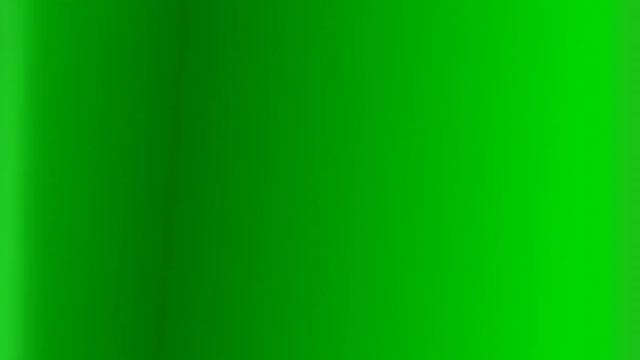 Начальник Управління освіти Основ’янського району Харківської міської ради ОЛЕКСАНДР СТЕПАНОВИЧ НИЖНИК
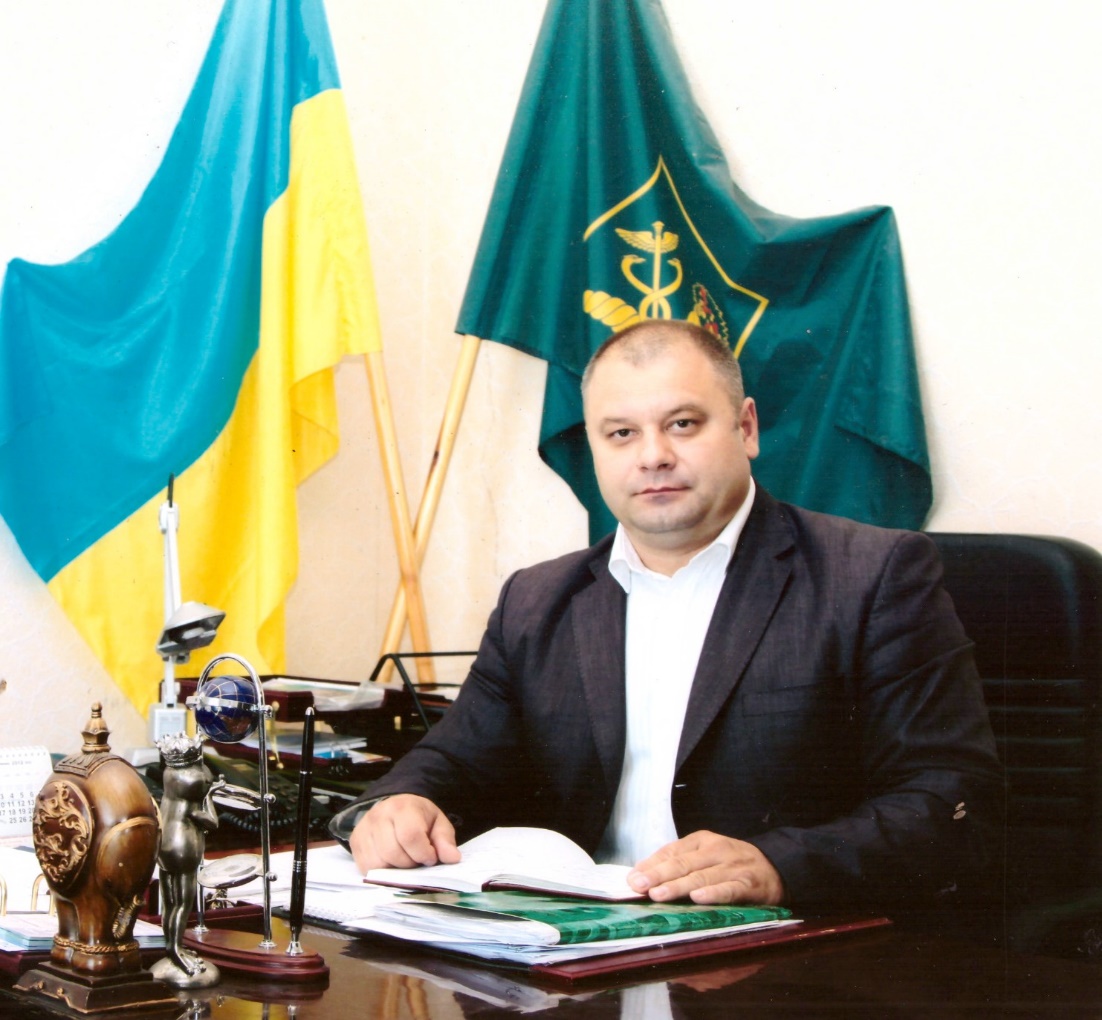 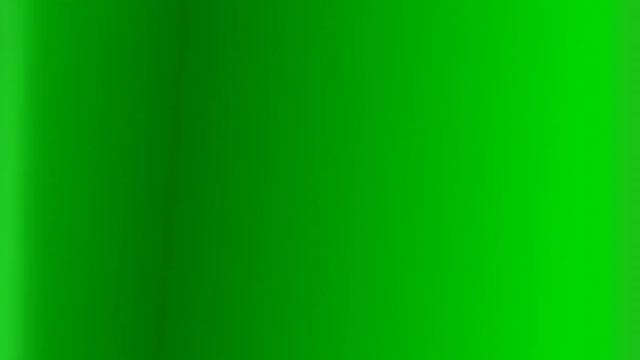 Ефективні інноваційні технології в сучасних умовах освітнього процесу.Педагогічний діалог, теорія, практика, досвід….
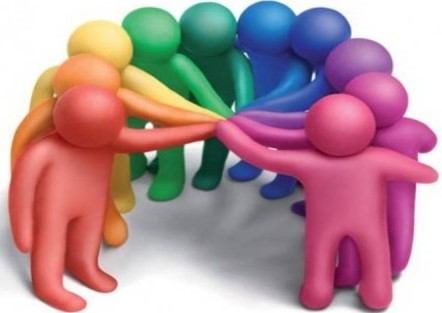 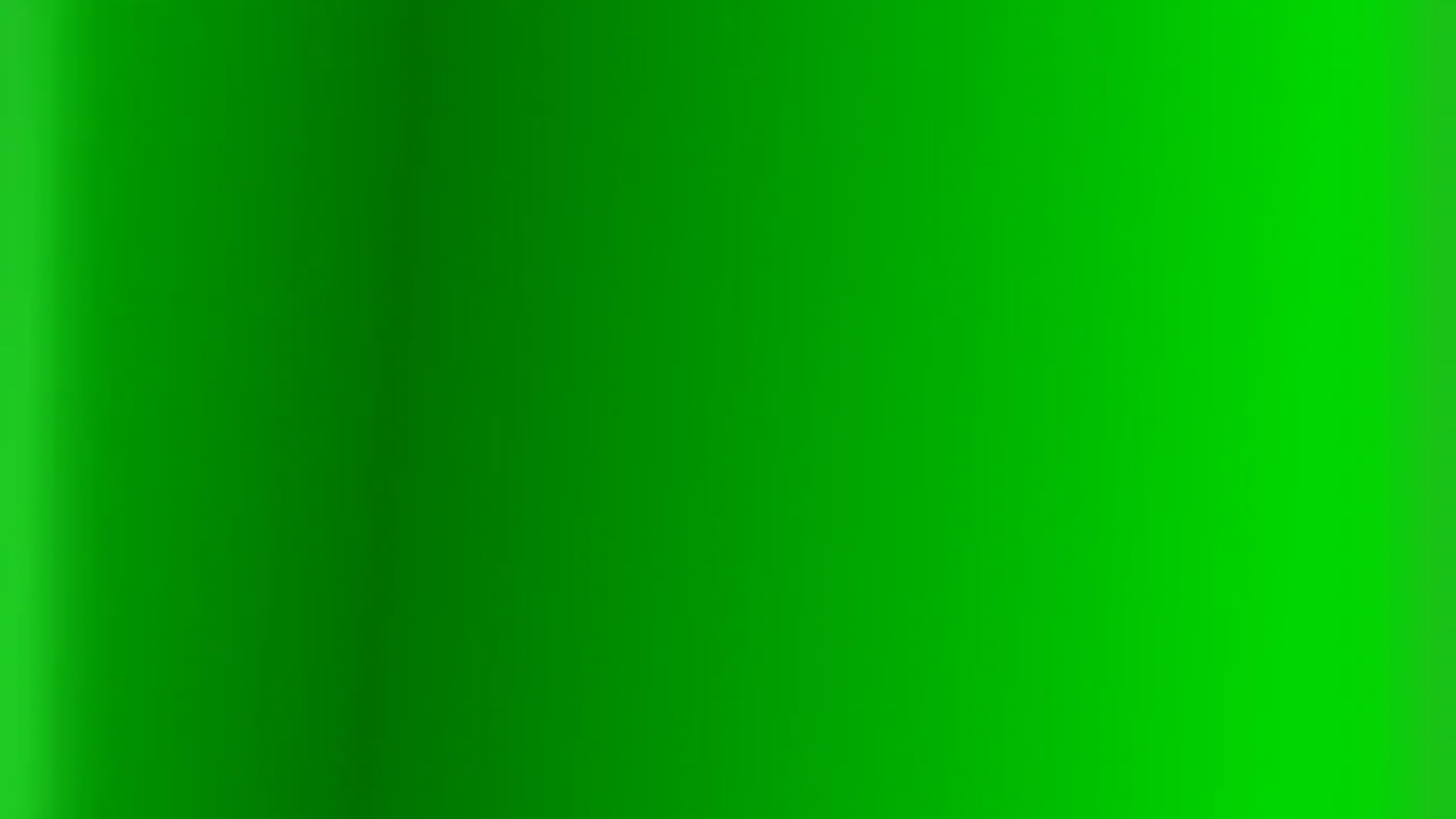 Шановні колеги!
Підвищення фахової майстерності педагога – це постійний  процес, що здійснюється в будь – яких умовах. Сьогодні  - це умови карантину. І ми обрали уже звичну для нас технологію проведення спілкування: онлайн – семінар.
  Учасниками семінару є науковці і кандидати педагогічних наук, доценти, доктори педагогічних наук, професори, педагоги – новатори закладів загальної середньої освіти, лауреати професійних педагогічних конкурсів, які у педагогічній практиці майстерно використовують цифрові та інші інноваційні технології.
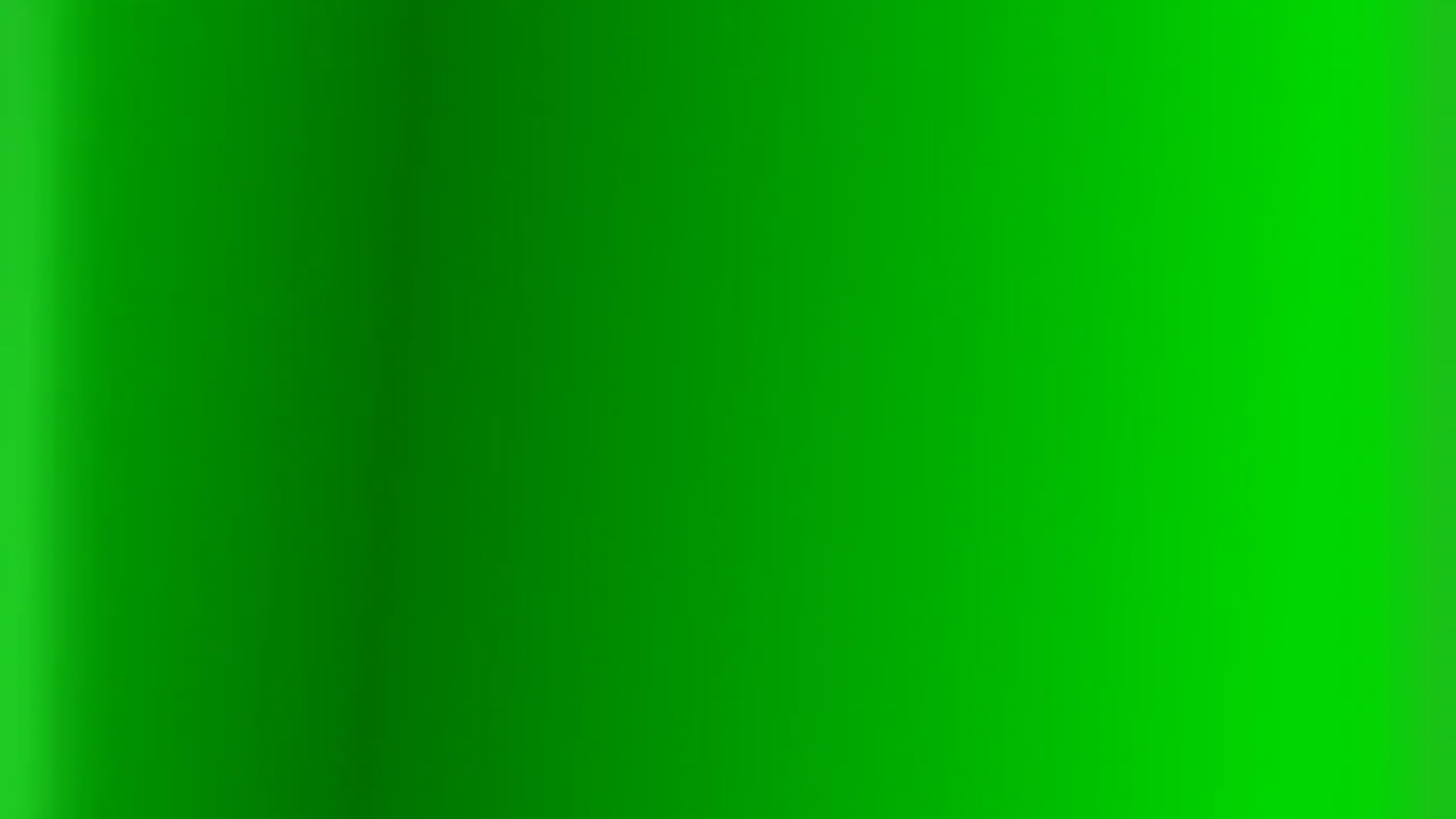 Багато цінного матеріалу учасники сьогоднішнього онлайн – семінару отримають наживо із джерел науки за багатьма напрямками освітньої діяльності. Вважаю, що сьогоднішнє спілкування буде поштовхом до здійснення якісної професійної діяльності, надихне педагогів на постійний пошук, а наша співпраця з науковцями триватиме в майбутньому і принесе і нам, і вам гарний творчий урожай на ниві освіти.
    Бажаю не втрачати набутого, якісно і віддано продовжувати свою справу навчання і виховання дітей.


Здоров’я всім та успіху!